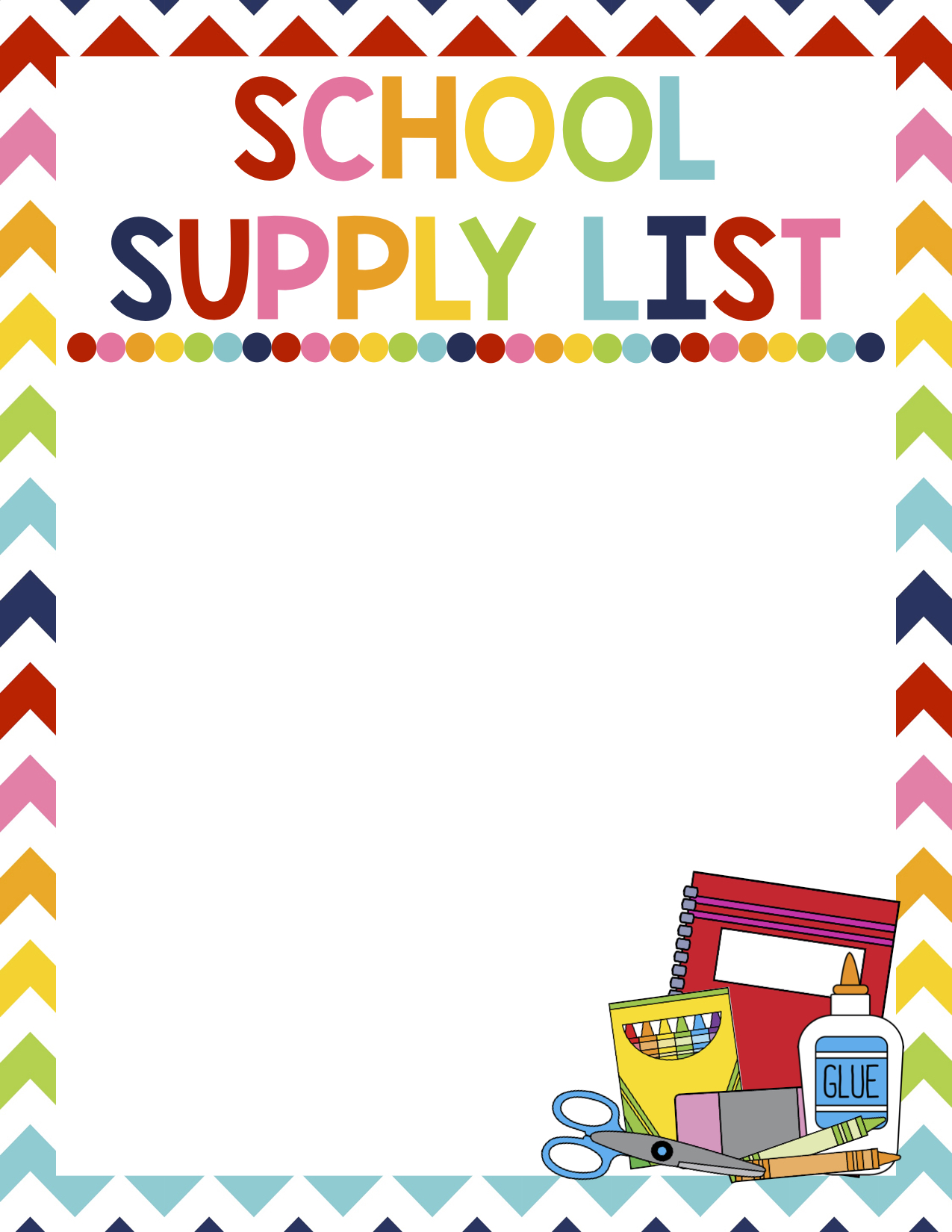 SEALEY ELEMENTARY
4th 
Grade
Erasers (Cap or Pink Pearl) – 2 packs

Pre-Sharpened Pencils (3 packs)

Black Dry - Erase Markers (1 pack)

Highlighters – (1 Pack)

1 ½ inch Binder – (1)
1 Backpack without Wheels

Headphones

1 Zippered Pencil Pouch

1-Subject Notebook with Pocket Dividers (1)

2 Black Composition Notebooks

Yellow Plastic Folder with Pockets/Prongs (1)

Red Plastic Folder with Pockets/Prongs (1)

Orange Plastic Folder with Pockets/Prongs (1)